www.foruminclusaodf.org
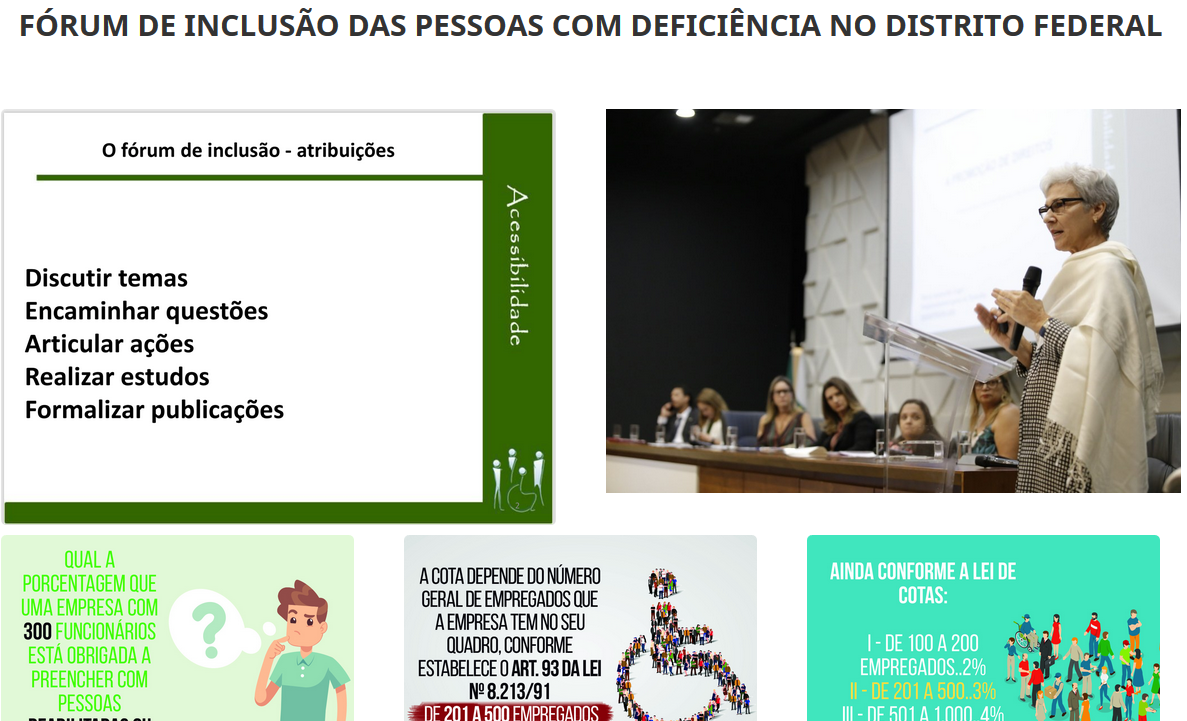 www.foruminclusaodf.org
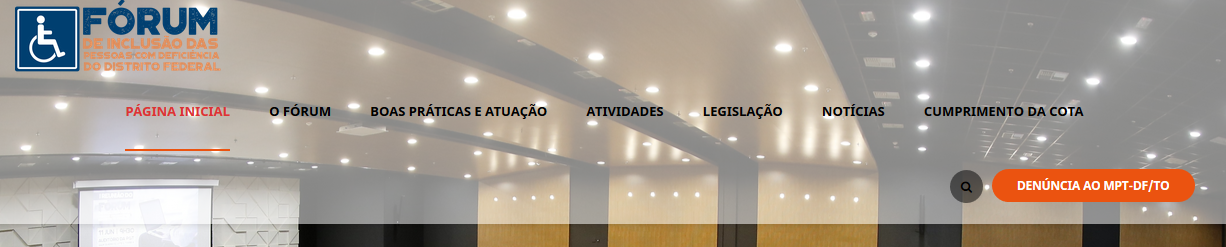 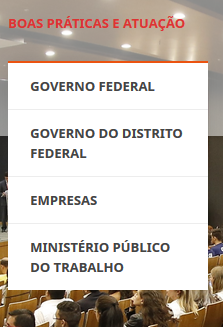 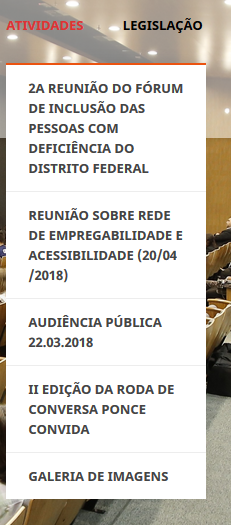 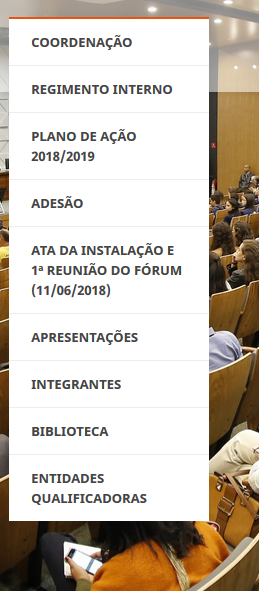 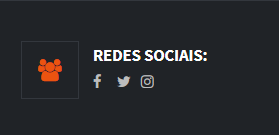 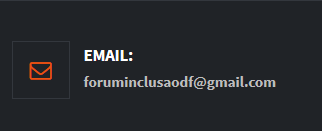 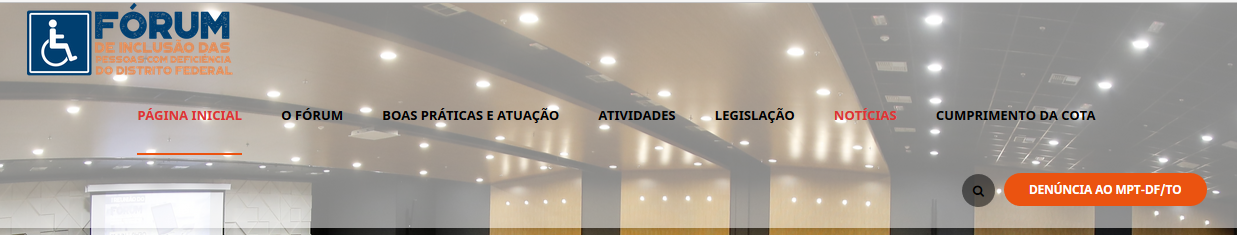 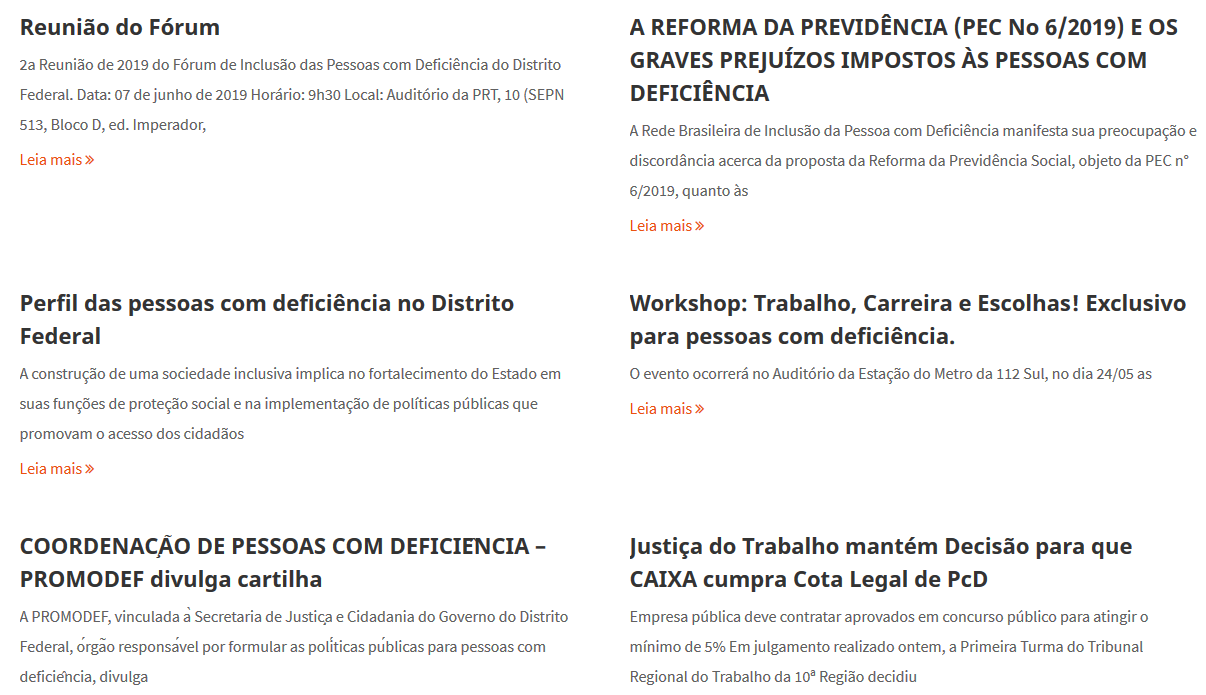 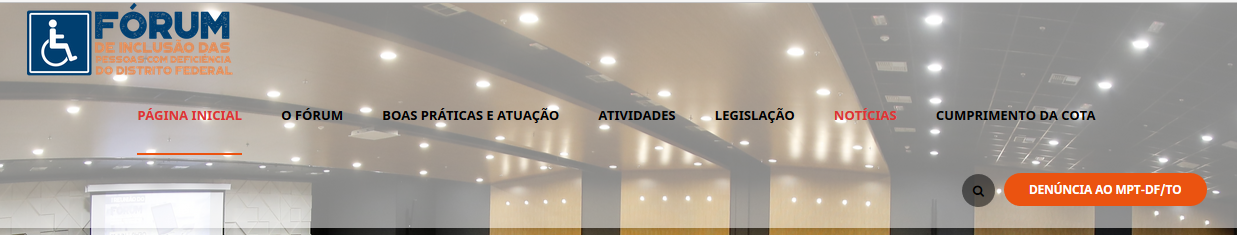 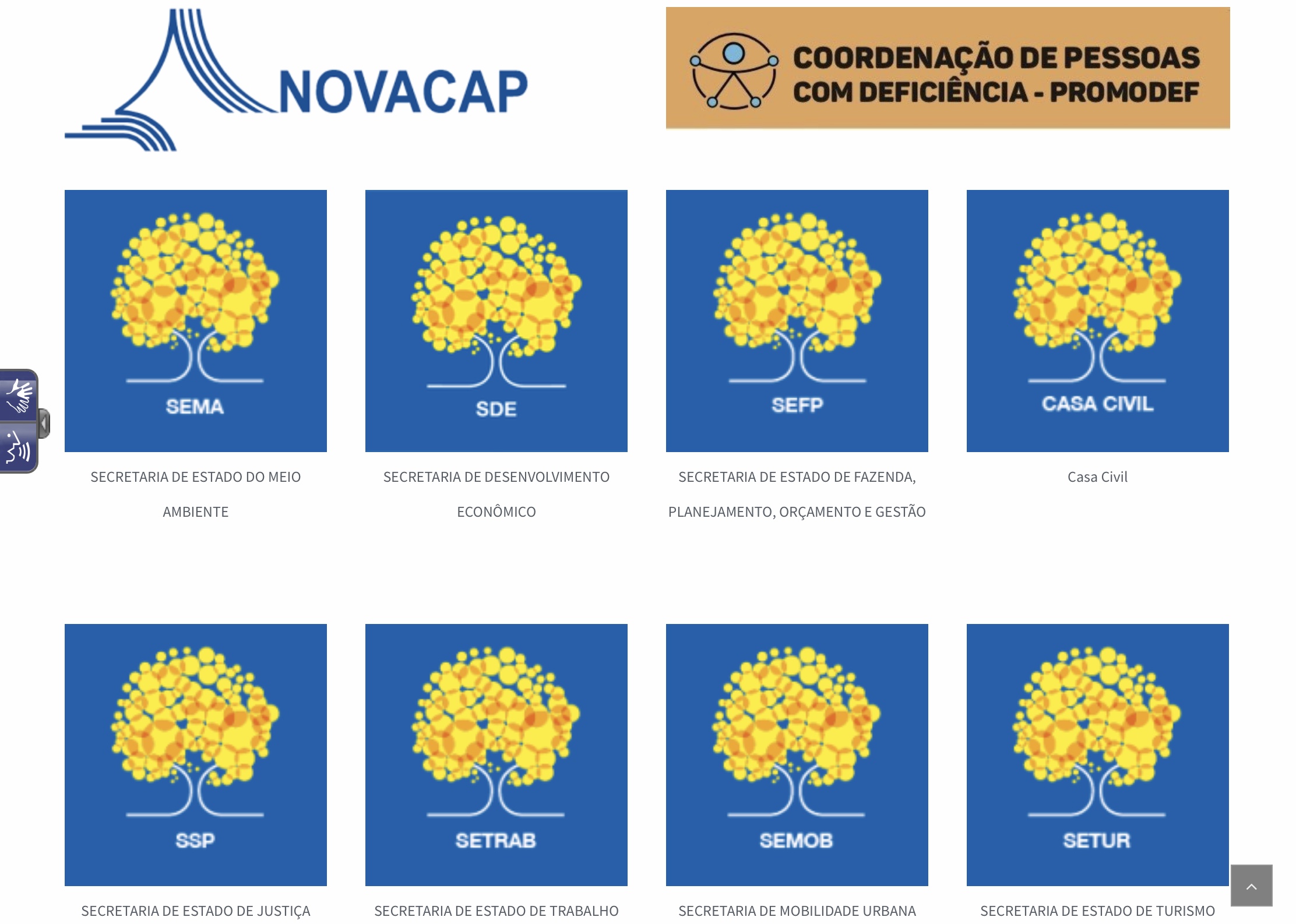 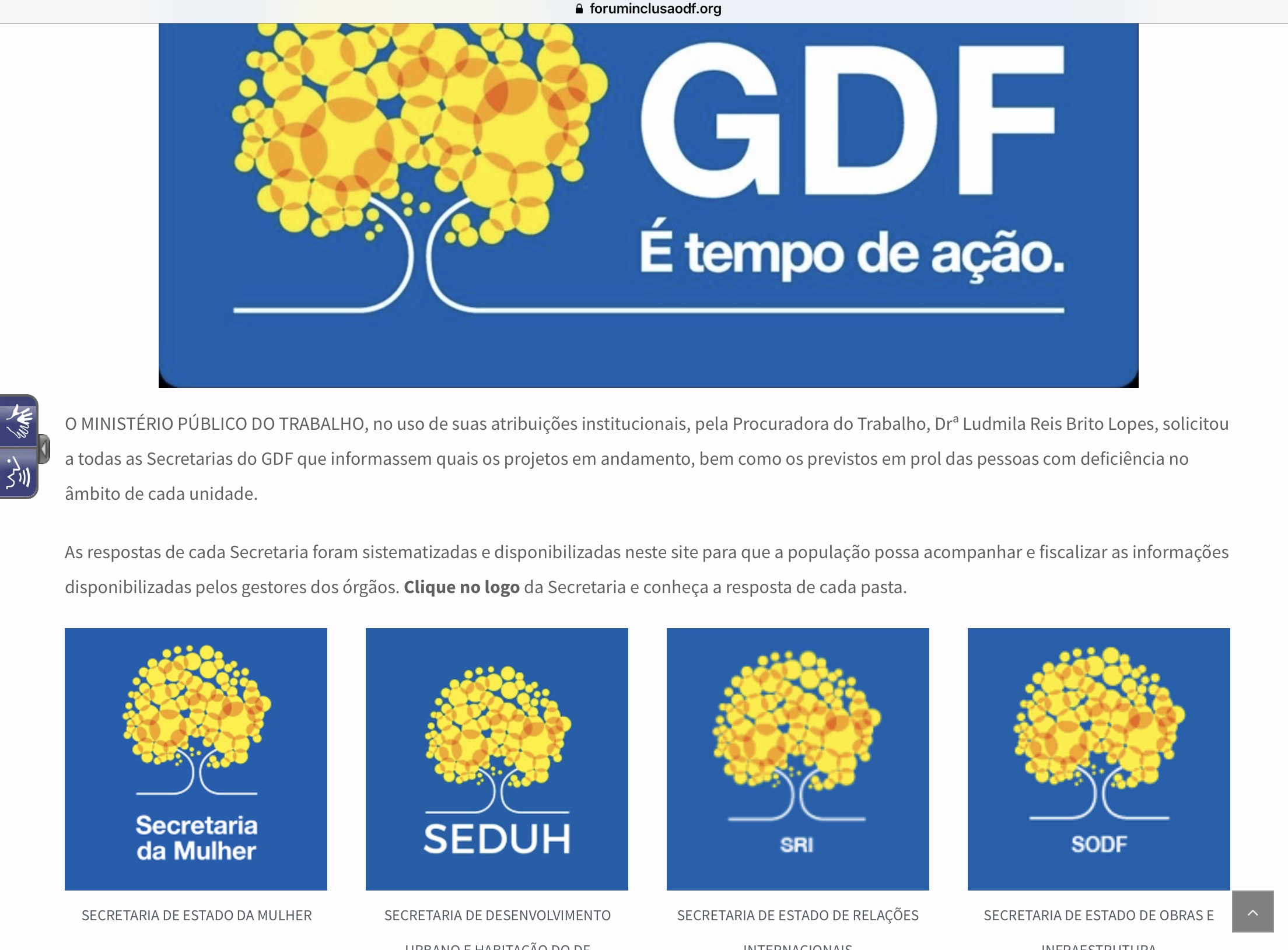 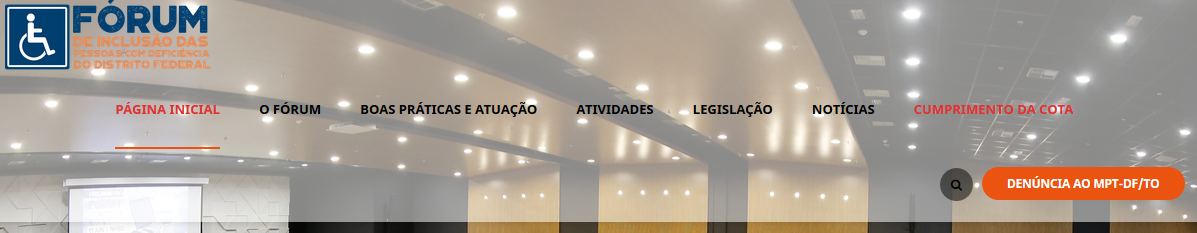 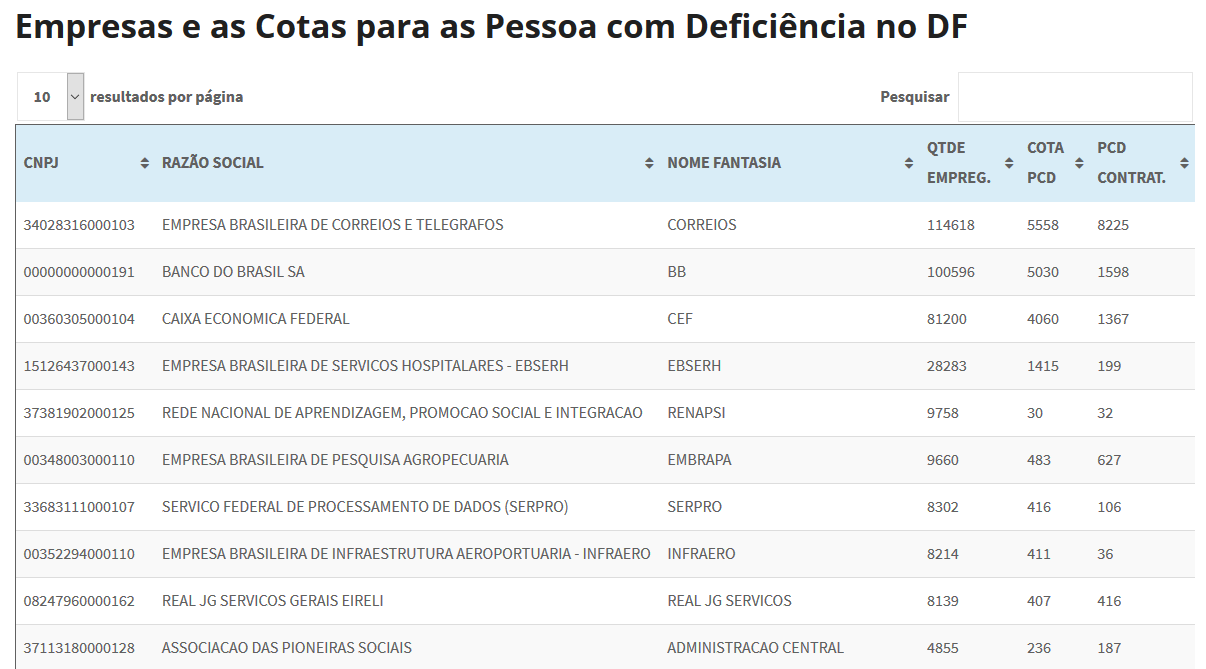 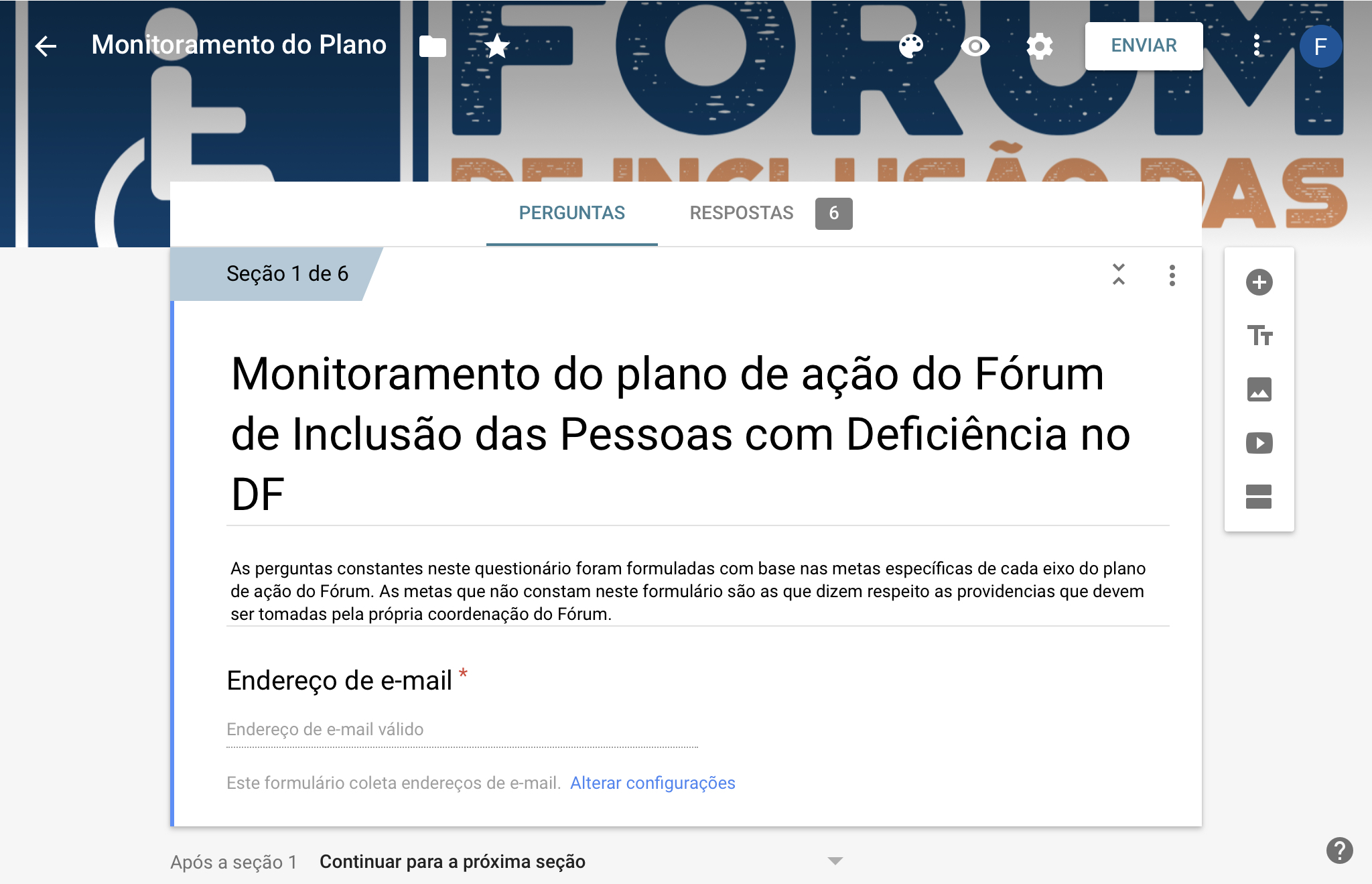 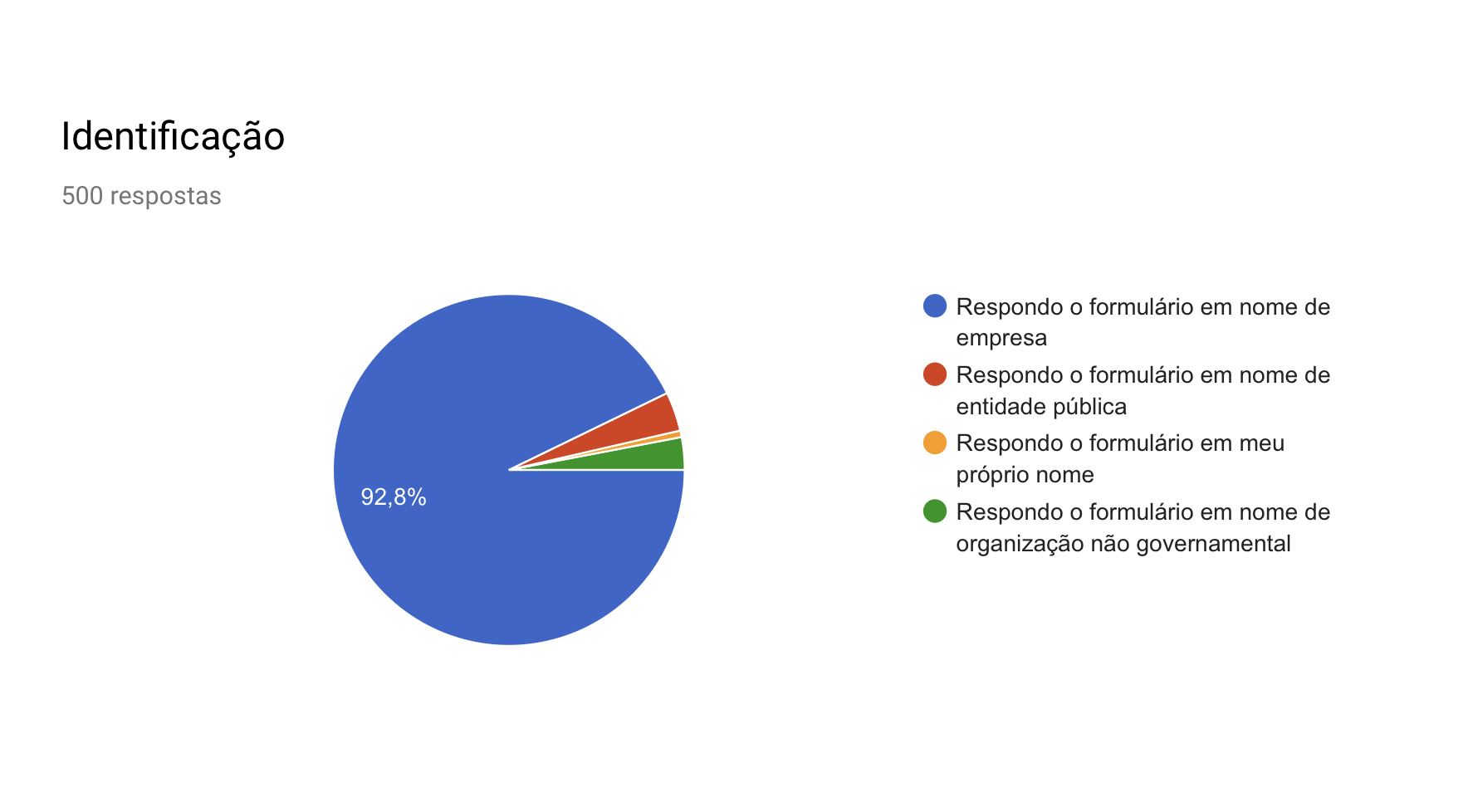 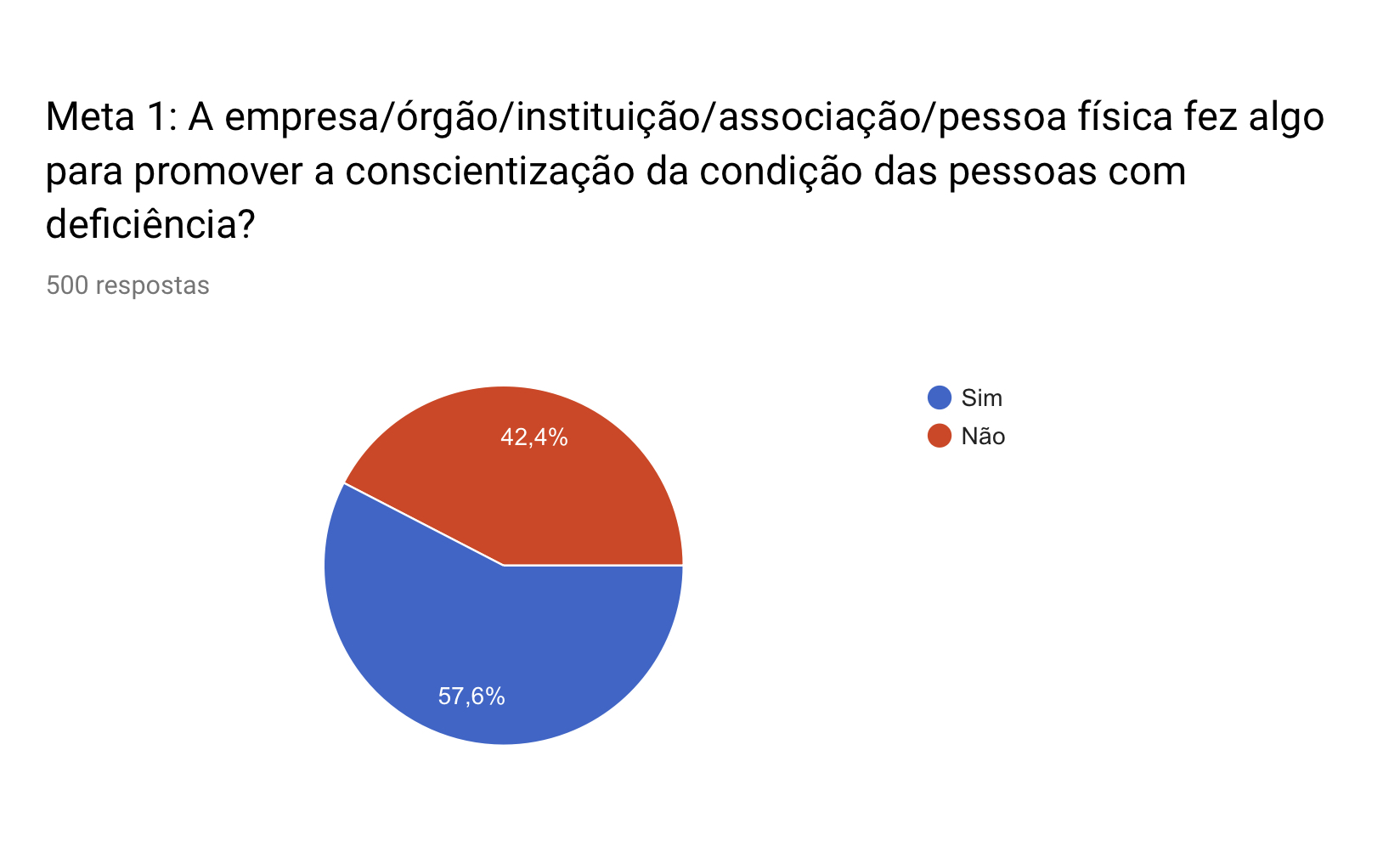 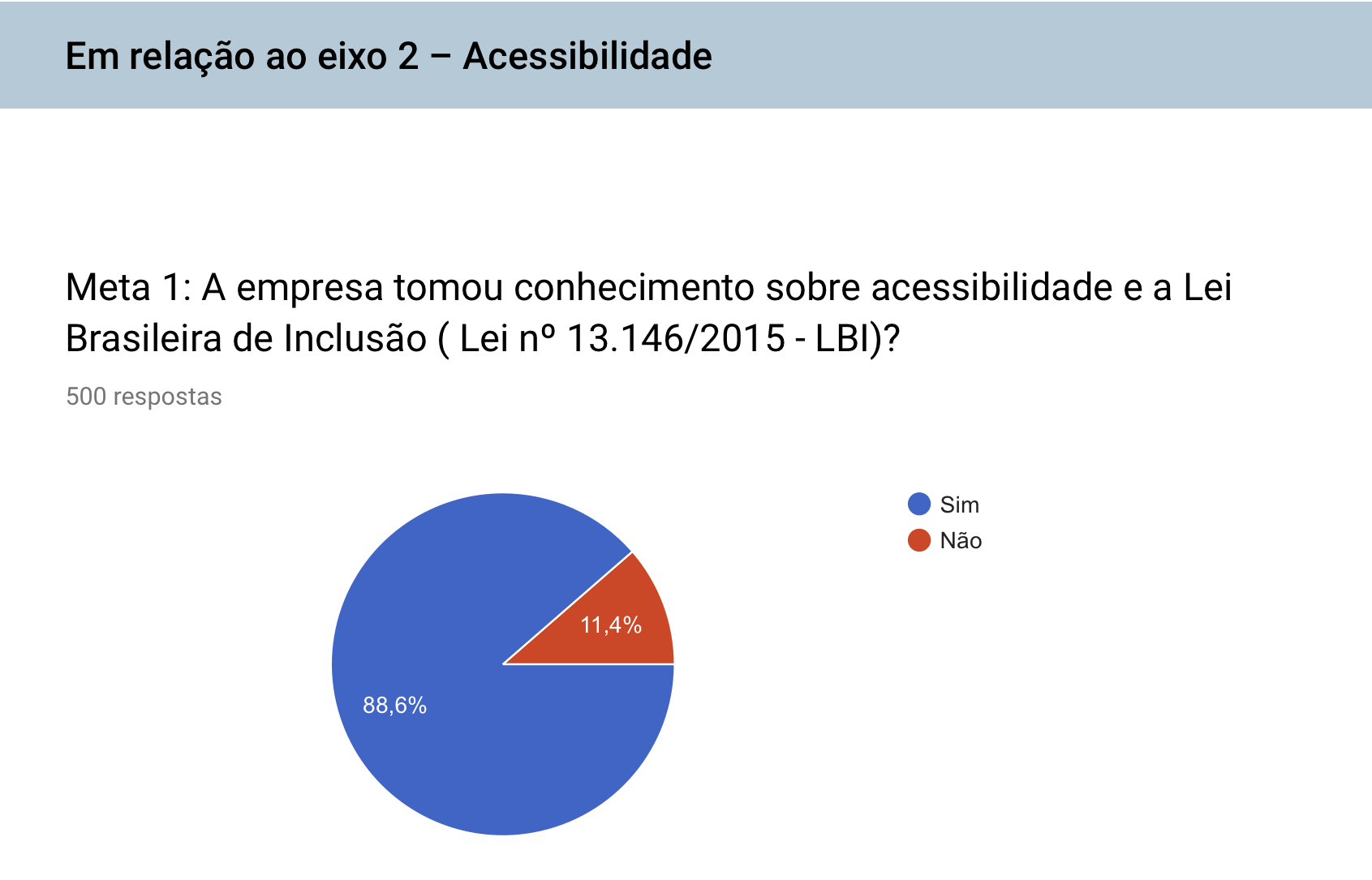 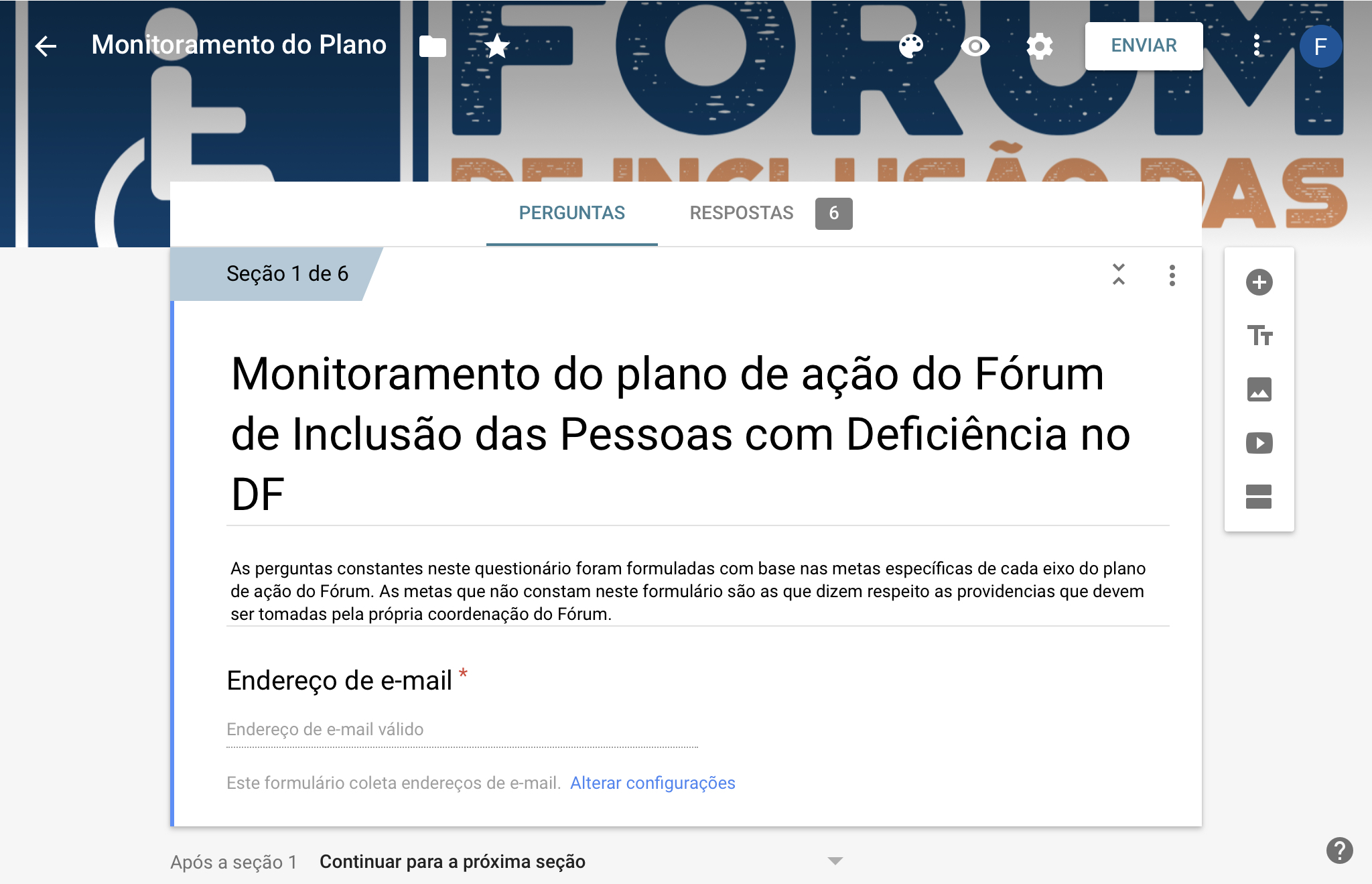 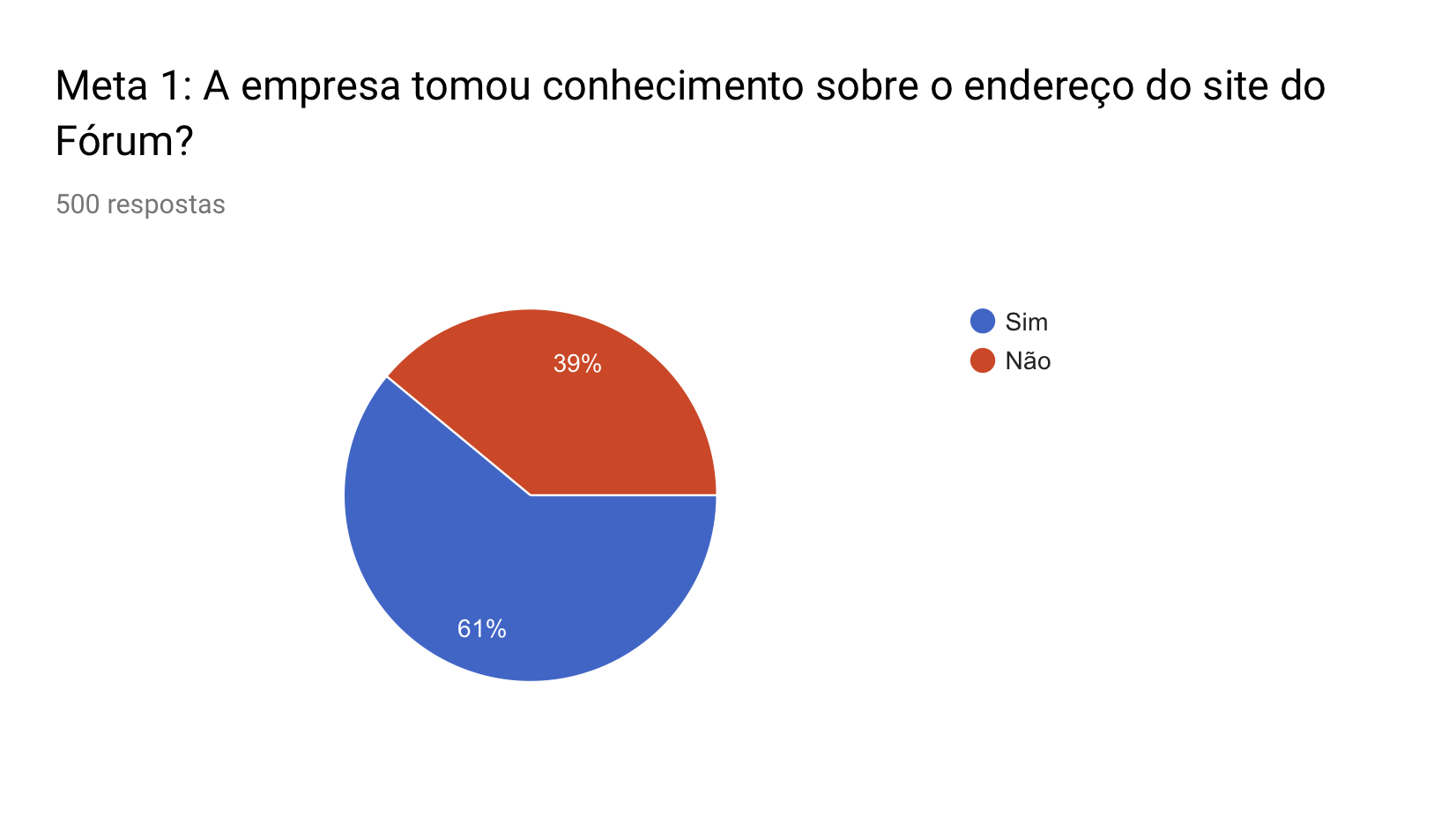 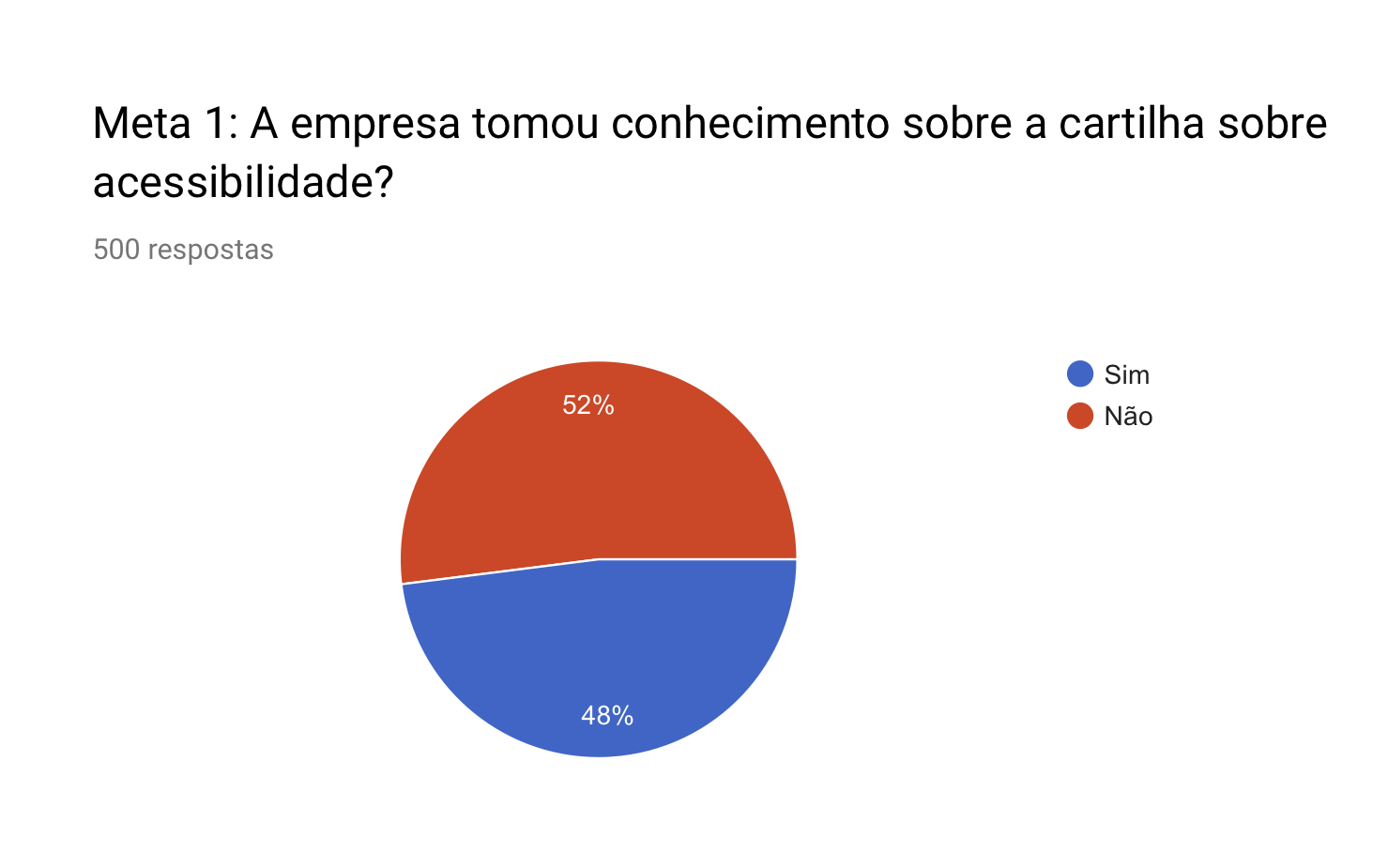 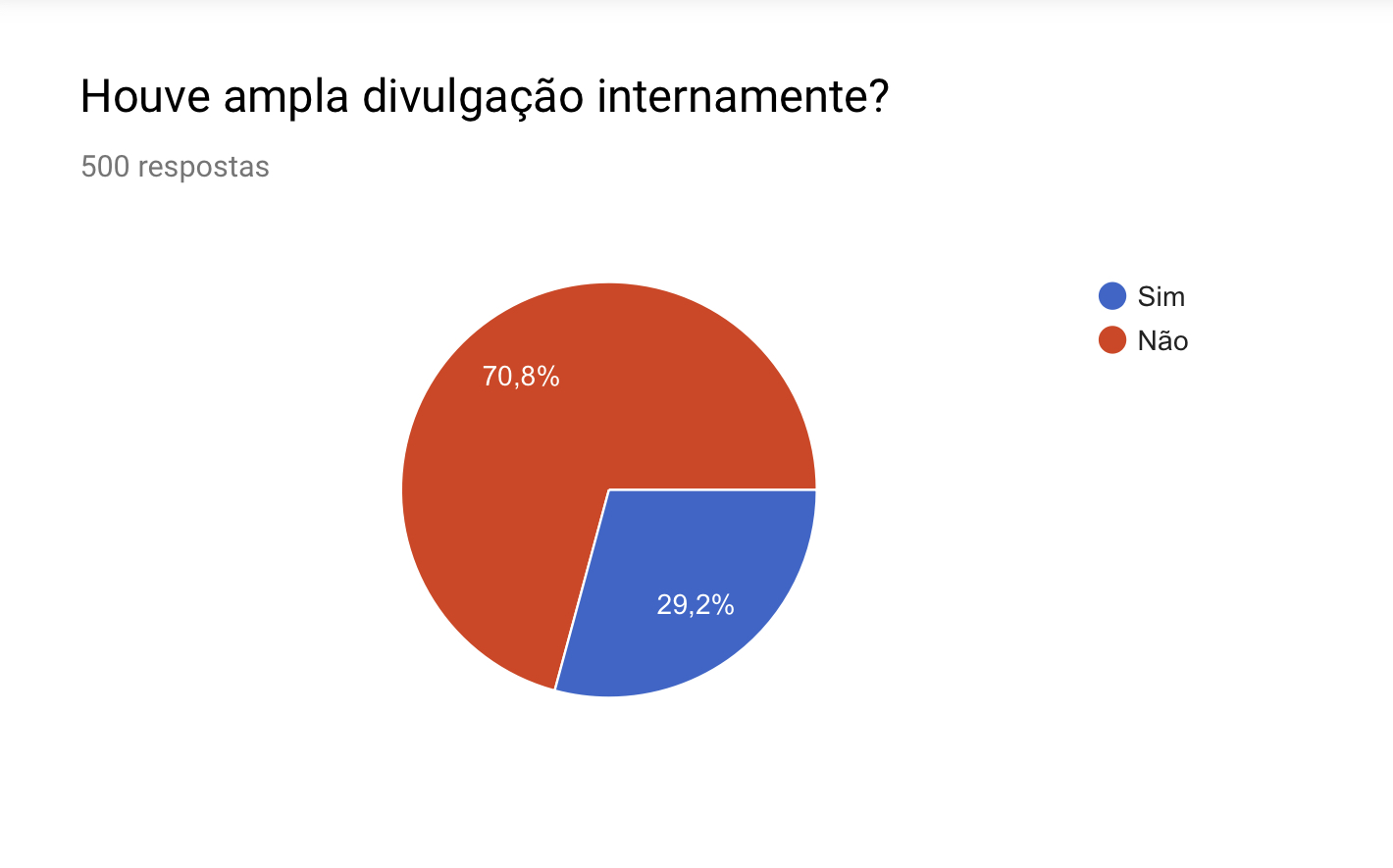 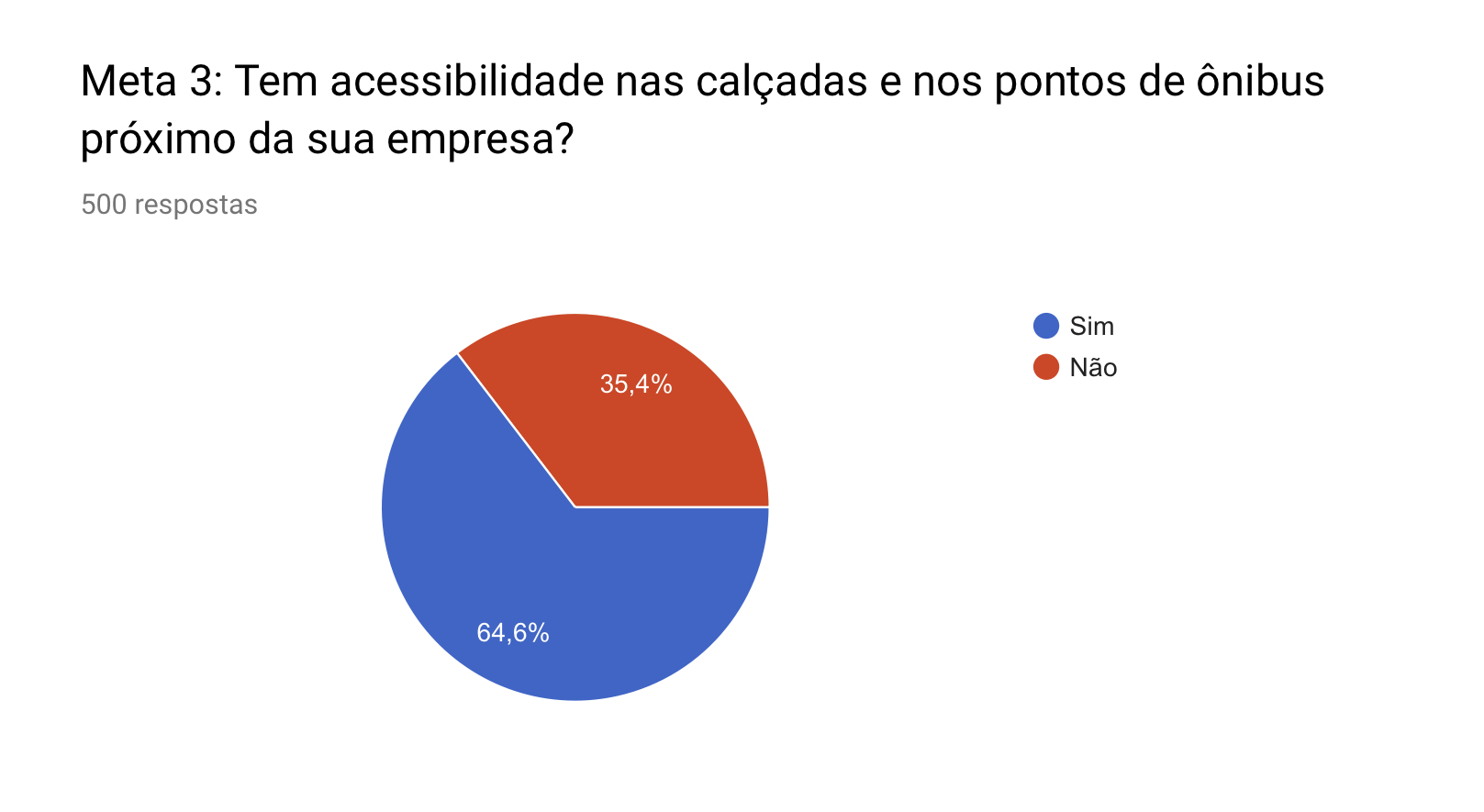 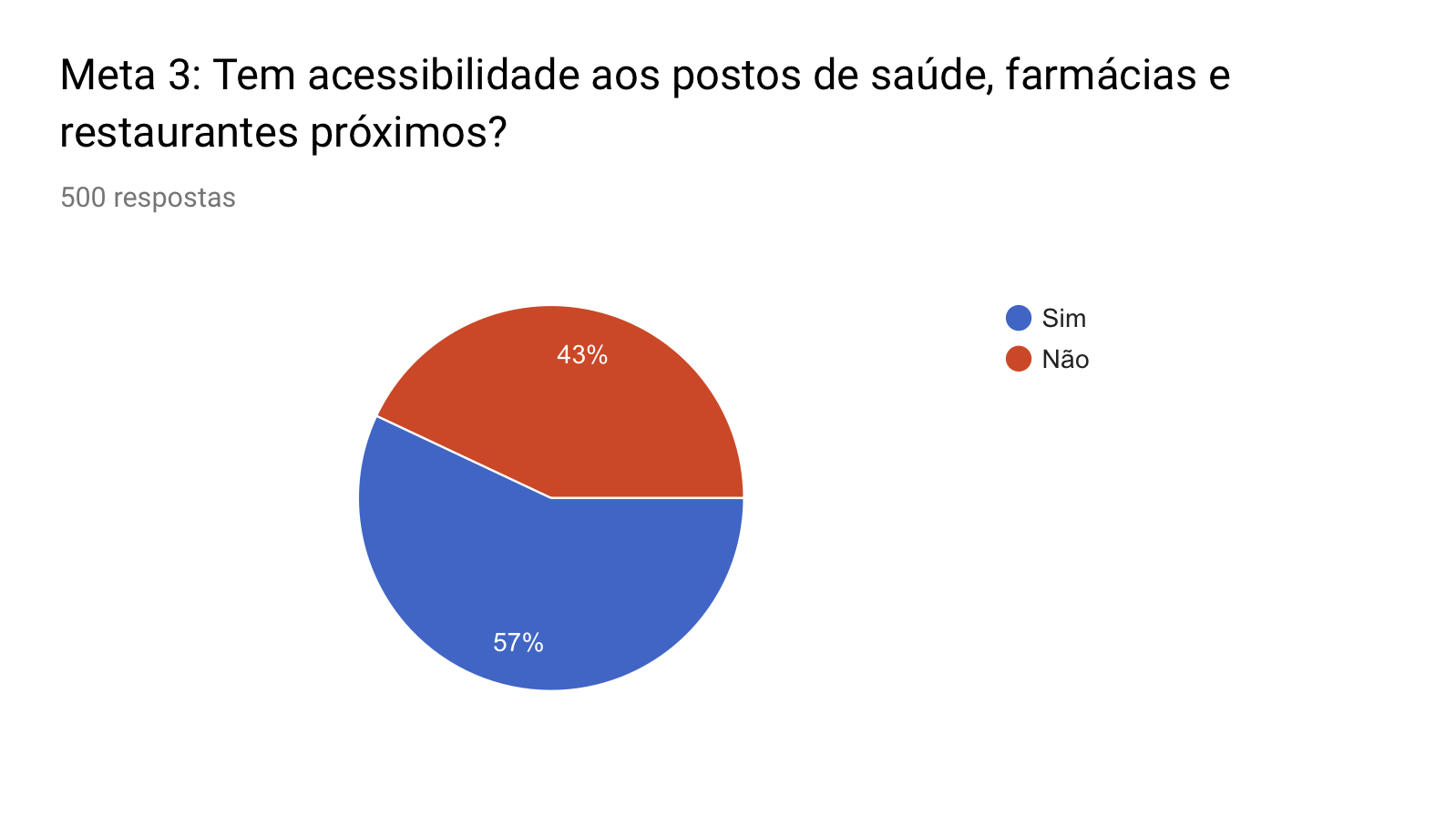 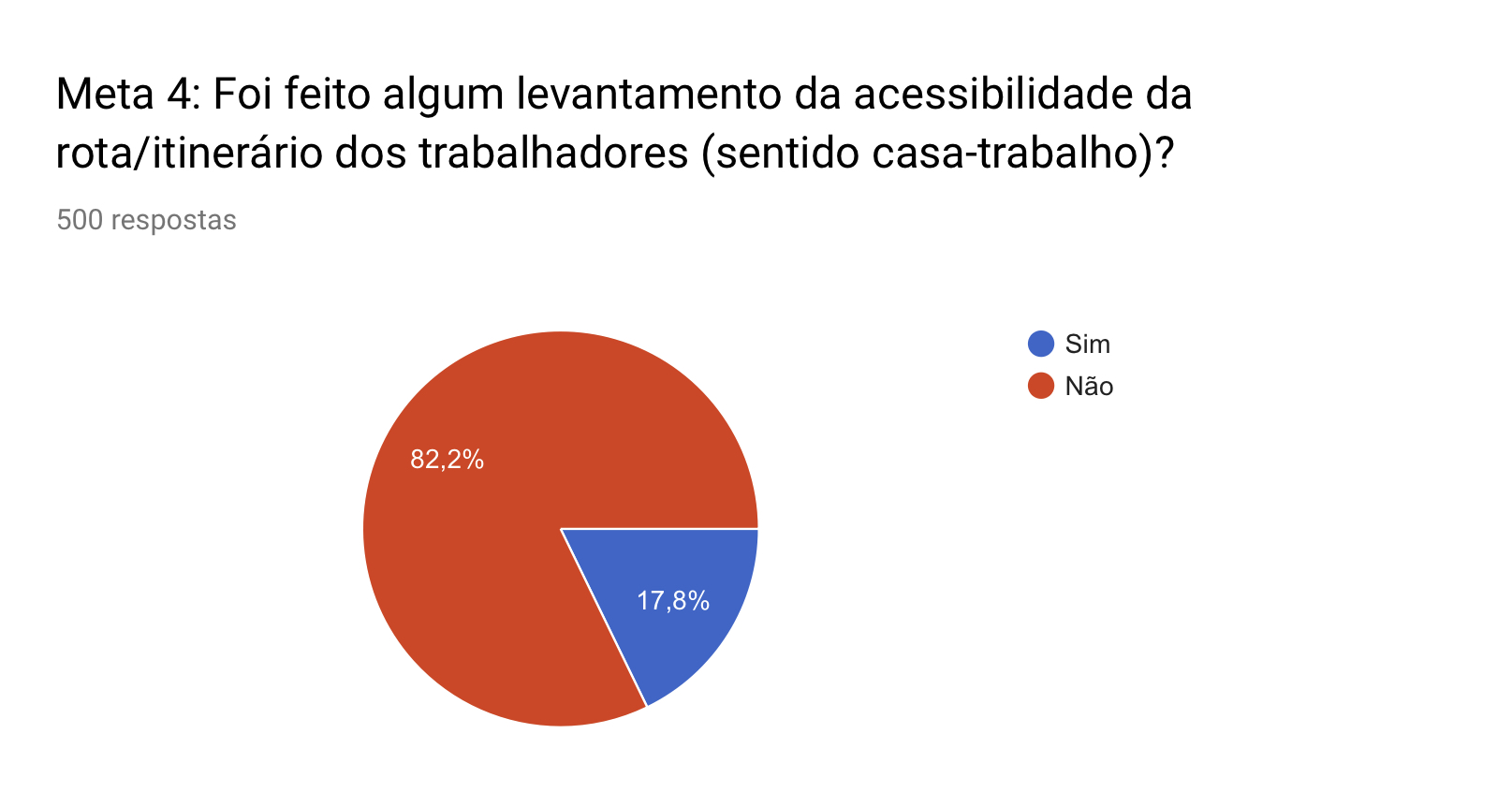 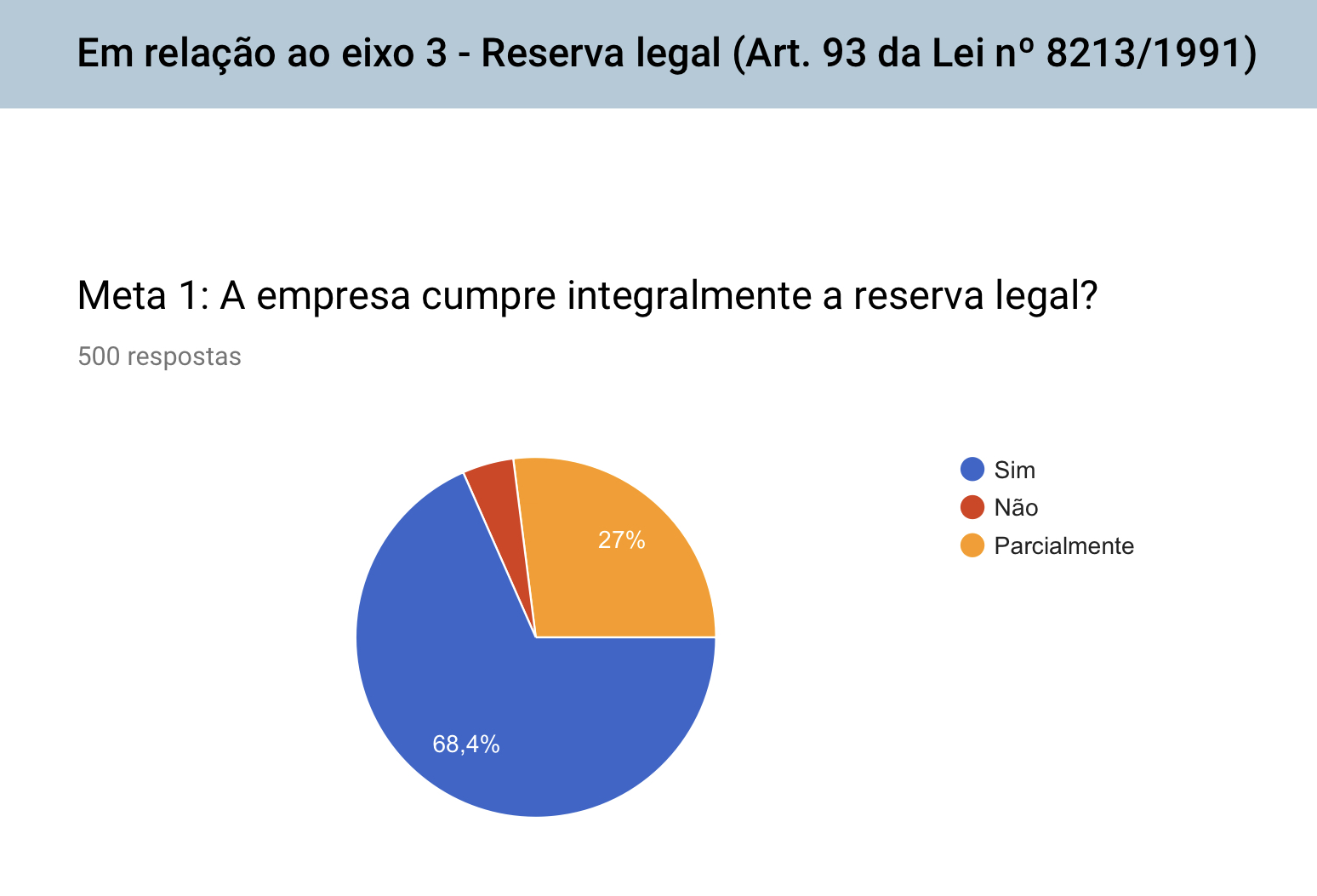